L’EPREUVE D’EXAMEN
Règlement d’examen 
(Extrait du BTS hôtellerie restauration)
2.1 GÉNIE CULINAIRE

Cette épreuve comporte quatre phases :
PHASE 1
PHASE 2
PHASE 3
PHASE 4
PHASE 1 : 

Conception et organisation 
(Durée : 30 min, Coefficient : 0,5)

	Conception d’un plat à thème avec rédaction des documents.

	Planification du travail de la brigade de cuisine.
PHASE 2 : 
Réalisation (Coefficient : 1)
	Un plat imposé est produit par les commis sous la conduite du candidat.
	Parallèlement, le candidat réalise seul le plat de composition à partir d’un «panier de produits» à l’exception des préparations préliminaires simples qui peuvent être prises en charge par des commis.
	Techniques ainsi que le mode de présentation du mets, pourront être imposés par le sujet.
NB : L’un des deux plats pourra être une production de pâtisserie.
PHASE 3 : 

Évaluation (Coefficient : 0,5)

	Le candidat évaluera en présence de la commission d’interrogation, le plat réalisé par les commis et prendra toutes les dispositions pour faire rectifier celui-ci s’il y a lieu.
PHASE 4 :
 
Présentation et dégustation 
(Coefficient : 0,5)

	La commission d’interrogation évaluera la production réalisée par le candidat.

NB : Une grille d’évaluation est fournie aux examinateurs, elle est identique au niveau national.
Etude d’un sujet
PHASE 1 : 
Conception et organisation
 
(Durée : 30 min, coefficient : 0,5)
Sur la fiche de conception et d'organisation jointe, vous devez: 
 
1.1-  Indiquer  le  nom  du  plat  de  conception  que  vous  avez  choisi  de  réaliser,  en  utilisant  des  produits figurant dans la liste "PANIER". Vous indiquerez votre sélection en rayant sur cette liste, les denrées dont vous n'avez pas besoin. 
 
1.2- Donner le descriptif professionnel de votre plat de conception.
 
1.3- Compléter le tableau d'ordonnancement des tâches en indiquant: 
- les phases techniques principales de votre plat, 
- le temps imparti à chaque phase des 2 plats, 
- la planification horaire.
Point 1.1 :
Donner au plat un nom explicite.

Il doit reprendre : 
	L’élément principal et la cuisson, les garnitures, la sauce.

	Rayer les éléments non utilisés. Bien repérer les éléments nécessaires aux 3 techniques imposées.
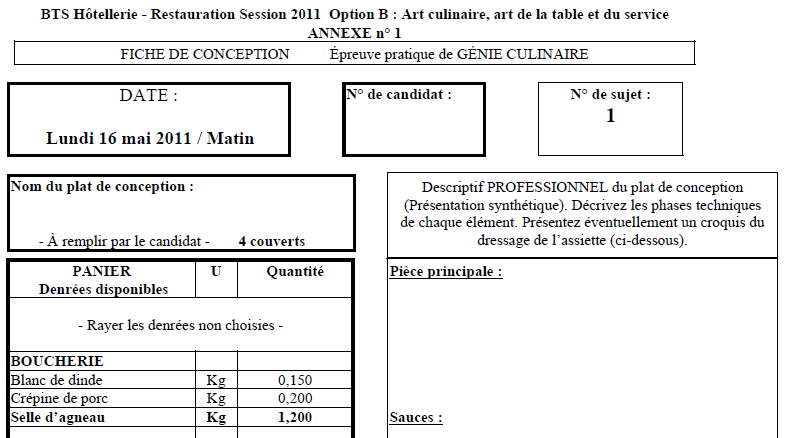 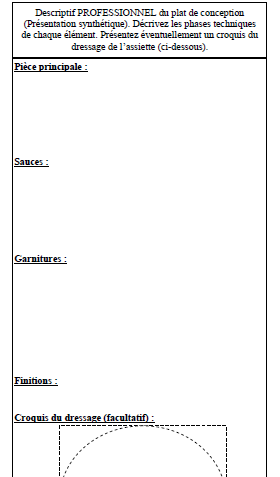 Point 1.2 : 

Expliquer le plat en utilisant un maximum de vocabulaire professionnel.
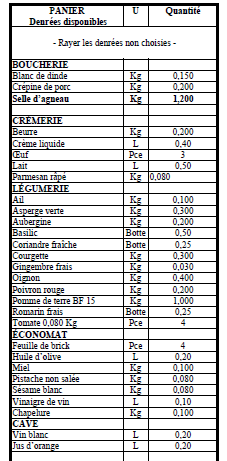 Ces denrées ne concernent que le plat de conception. 

Elles vous seront présentées au début de l’épreuve écrite.
Compléter clairement le schéma.
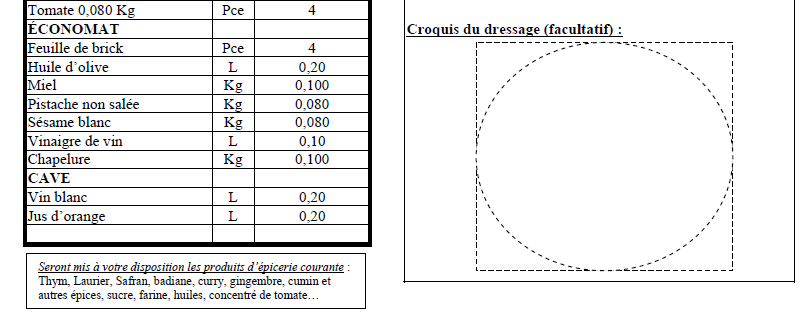 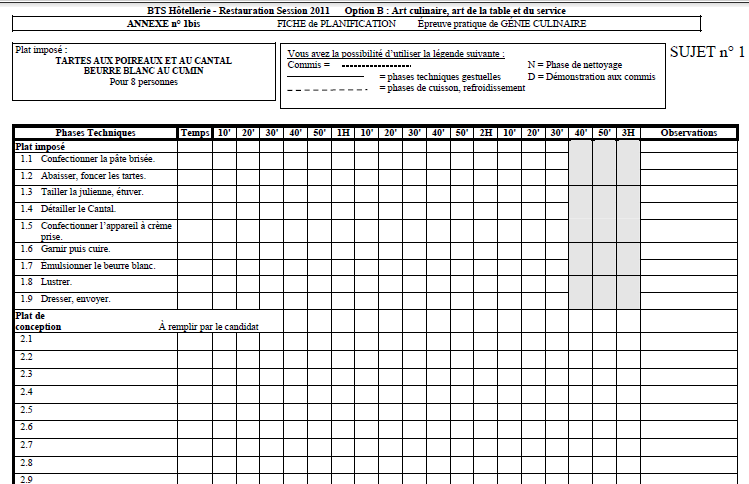 Ajouter éventuellement de la couleur à la légende
Indiquer pour chaque phase le temps nécessaire en minutes
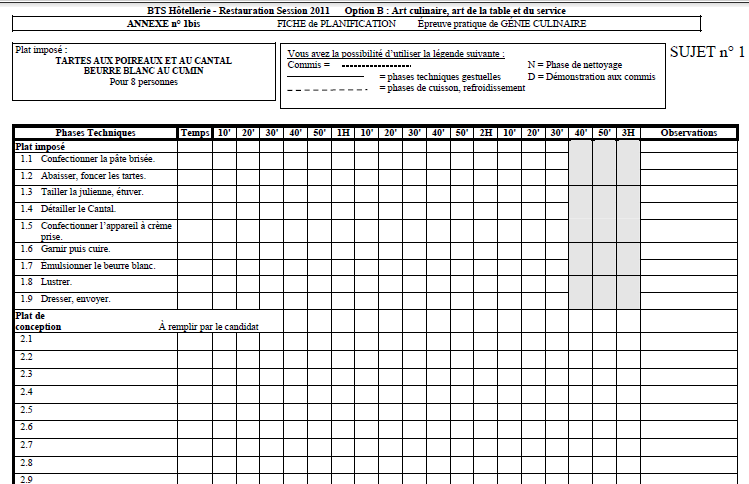 Compléter ligne par ligne les phases essentielles du plat de conception.
Ordonner votre travail et celui de vos deux commis de façon logique. Ne pas oublier d’intercaler des phases de démonstration et de nettoyage.
Permet d’apporter des précisions sur une cuisson ou un point clé par exemple.
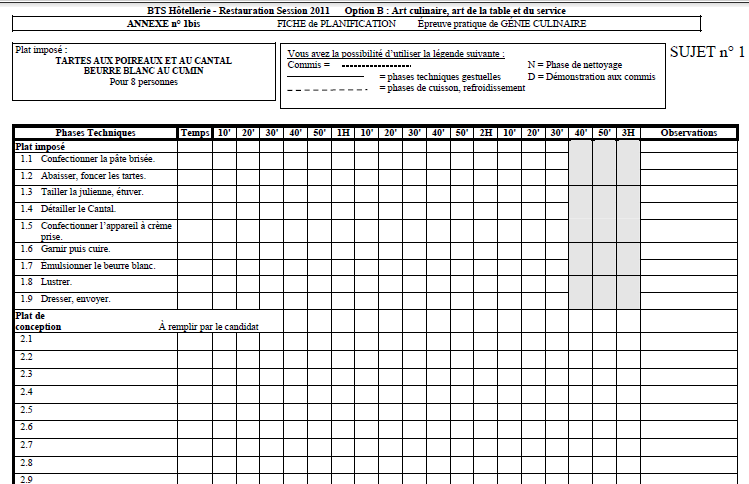 Evaluation de la 
PHASE 1
La partie écrite représente 18 points sur 90. 

Soit 20% de la note finale.
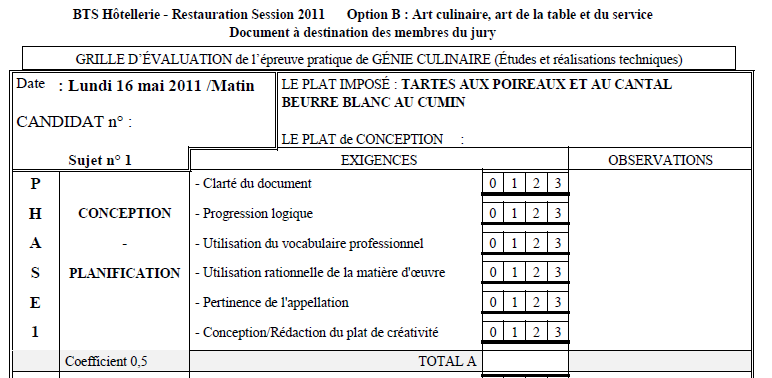 Conseils pour la PHASE 1 :

Présenter correctement les différents documents en prenant garde à l’orthographe et en soignant l’écriture.
Se souvenir  que vous déterminez la difficulté de l’épreuve puisque vous choisissez le plat de conception à partir du panier de denrées.
N’apportez pas de complexité inutile.
Concevoir une préparation dont les phases techniques sont parfaitement maîtrisées.
Utiliser au maximum le vocabulaire professionnel.
Prévoir les horaires clés.
Appréhender le temps des phases techniques, ne pas oublier qu’il faut toujours prévoir du nettoyage et du rangement entre les phases.
Phase 2 : 
Réalisation Culinaire

(Durée :  3heures, coefficient : 1)
Les commis doivent travailler à côté du chef pour que celui-ci exerce de manière effective sa responsabilité (directives, conseils, démonstrations…)
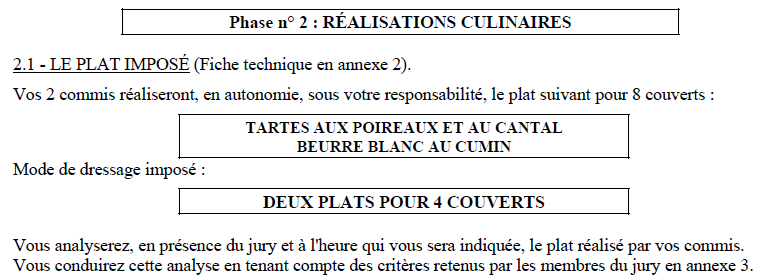 Les 3 techniques imposées ne peuvent en aucun cas être effectuées par un commis !
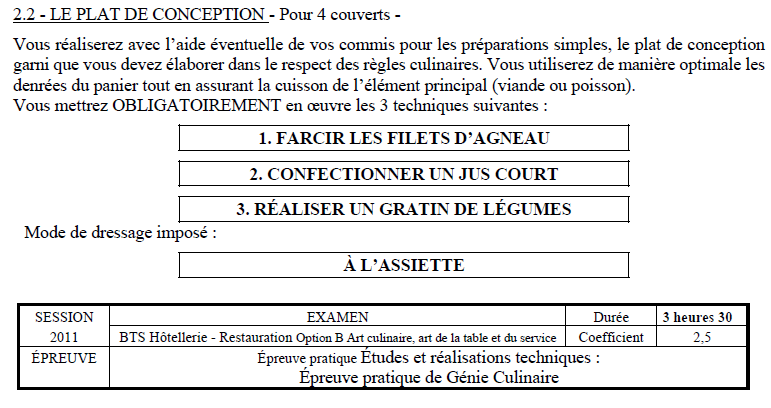 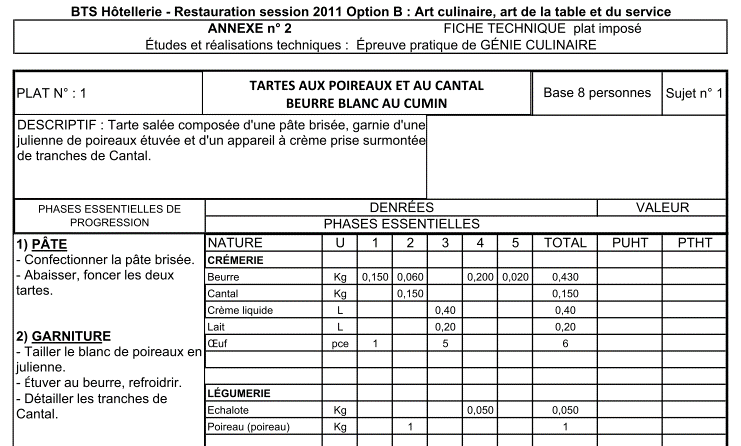 Le descriptif doit être bien intégré car il permet d’effectuer une présentation correcte du plat lors de la phase d’évaluation en présence du jury.
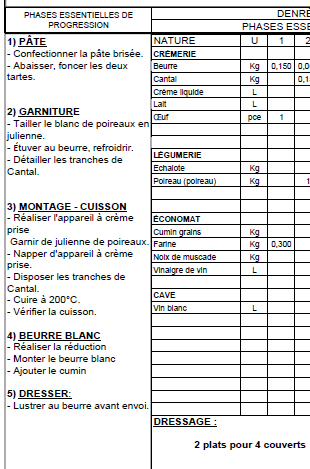 Il est nécessaire, dès le début de la partie pratique, de bien expliquer le plat imposé aux commis, en s’appuyant sur la fiche technique :
 
Repérer les difficultés, envisager une ou deux démonstrations, respecter les indications fournies, ne pas prendre d’initiatives isolées.

La fiche technique étant un document professionnel, cela implique que le candidat connaît et maîtrise les techniques demandées.
Conseils pour la partie pratique 
(Travail des commis) :

Expliquer aux commis, en début d’épreuve, quel travail ils doivent réaliser.
Surveiller leur travail et ne pas hésiter à corriger leurs erreurs.
Communiquer clairement le plus possible.
Assurer une ou plusieurs démonstrations.
Veiller à ce qu’ils respectent les règles d’hygiène et de sécurité.
Conseil pour la partie pratique 
(Travail du candidat):

Veiller à l’organisation du poste, à l’hygiène et à la sécurité.
Respecter le principe de la marche en avant.
Respecter l’organisation écrite et ne pas prendre de retard.
Ne pas paniquer si une technique n’est pas correctement réussie : 
cela ne fait perdre que les points liés à celle-ci et non l’ensemble des points.
Rester calme et serein.
Se soigner et protéger efficacement la plaie en cas de coupure ou de brûlure. (Prévoir le nécessaire)
Evaluation de la PHASE 2
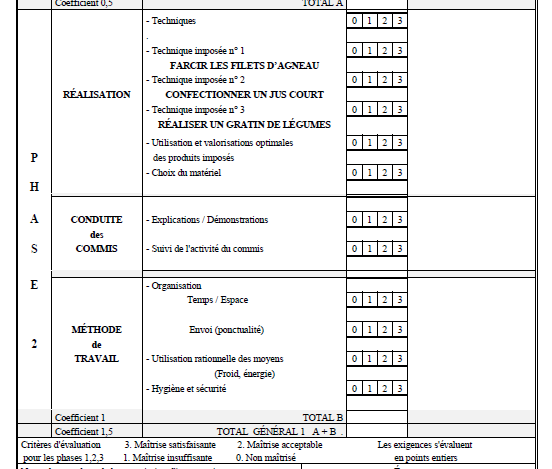 La partie réalisation culinaire représente 36 points sur 90.

Soit 40% de la note finale.
Phase 3 : 
Evaluation du travail 
Des commis

(Durée :  5 à 8 minutes en moyenne, coefficient : 0,5)
Elle consiste à évaluer la prestation réalisée par les commis et donc la possibilité de commercialisation du plat.

	En aucun cas le plat des commis est noté : 
C’est la capacité du candidat à conduire l’analyse organoleptique ainsi que les solutions proposées qui sont évaluées.
Technique pour mener l’entretien:
1- Se présenter rapidement :

 Bref rappel du cursus scolaire,

 De la classe fréquentée,

 Des stages effectués.
2- Présentation de la fiche technique :

Rapide explication de la fiche technique commis.

 Tout en faisant ressortir les techniques principales.
3- Analyse du travail des commis :

 Analyse sommaire de la prestation des commis.

 Tout en relevant les points qui ont provoqué des difficultés.
4- Analyse sensorielle : 

 Mener une analyse sensorielle complète afin de mettre en avant les qualités et les défauts du plat.

 Il faut organiser les commentaires dans un ordre logique :
Impression générale, disposition et harmonie, netteté, température, appoint des cuissons, assaisonnements…
5- Propositions de corrections et de solutions : 

	En fonction des éléments mis en avant dans les points 3 et 4 ne pas oublier de justifier tout commentaire et de proposer une solution aux critiques négatives et de trouver la cause à un résultat non attendu.
6- Positionnement du plat :

	Après mise en œuvre des solutions, définir le type d’établissement dans lequel il serait judicieux de proposer notre plat ainsi que son prix de vente en fonction de son coût matière estimé.
Evaluation de la PHASE 3
La partie évaluation  représente 18 points sur 90. 
Soit 20% de la note finale.
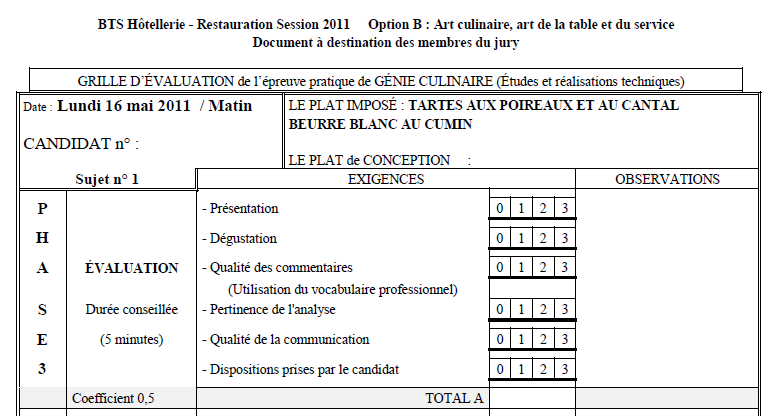 Phase 4 : 
Présentation & dégustation

La phase 4 concerne uniquement le jury. 
Voici toutefois les critères d’évaluation :
La partie présentation & dégustation  représente 18 points sur 90.
 Soit 20% de la note finale.
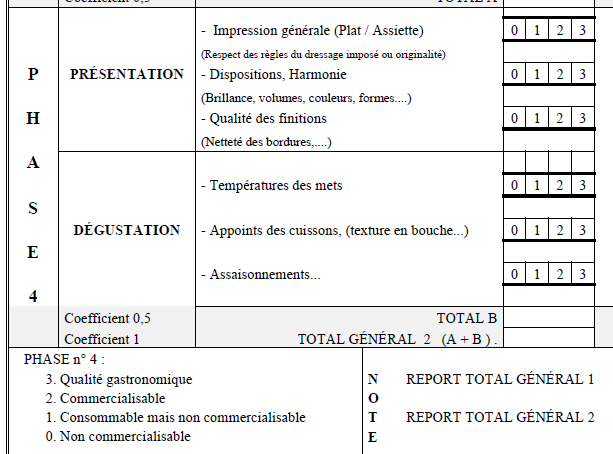